Is The END Near?
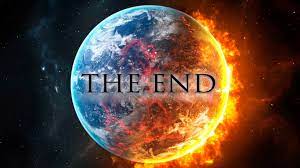 Introduction
The Last Day will be VERY EVENTFUL
Christ will return
All the dead will be raised
The living will be changed
The earth will be burned up
The solar system will be destroyed
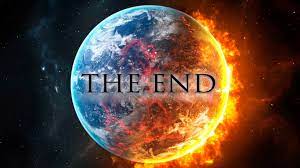 Introduction
The Last Day will be VERY EVENTFUL
All humanity will be judged
The Kingdom will be given to God
The wicked will be separated to Hell
The saved will go home to Heaven

All of these events will take place on the Last Day
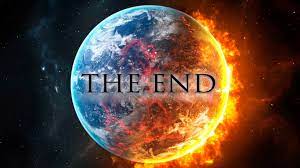 Introduction
Is the LAST DAY near?

Some are preaching it is near.

Many live as if it is not near.

What does the Bible say?
1. The END will come
(1 Corinthians 15:24)  Then comes the end, when He delivers the kingdom to God the Father, when He puts an end to all rule and all authority and power.
(Hebrews 3:6)  but Christ as a Son over His own house, whose house we are if we hold fast the confidence and the rejoicing of the hope firm to the end.
(Hebrews 3:14)  For we have become partakers of Christ if we hold the beginning of our confidence steadfast to the end,
1. The END will come
(2 Peter 3:10)  But the day of the Lord will come as a thief in the night, in which the heavens will pass away with a great noise, and the elements will melt with fervent heat; both the earth and the works that are in it will be burned up.
(2 Peter 3:11)  Therefore, since all these things will be dissolved, what manner of persons ought you to be in holy conduct and godliness,
1. The END will come
Jesus promised to return
(John 14:2)  In My Father's house are many mansions; if it were not so, I would have told you. I go to prepare a place for you.
(John 14:3)  And if I go and prepare a place for you, I will come again and receive you to Myself; that where I am, there you may be also.
1. The END will come
There are many doubters
(2 Peter 3:3)  knowing this first: that scoffers will come in the last days, walking according to their own lusts,
(2 Peter 3:4)  and saying, "Where is the promise of His coming? For since the fathers fell asleep, all things continue as they were from the beginning of creation."
1. The END will come
There are many doubters
A long delay brings doubt

Time is irrelevant to God – Day = 1,000 years
(2 Peter 3:9)  The Lord is not slack concerning His promise, as some count slackness, but is longsuffering toward us, not willing that any should perish but that all should come to repentance.
1. The END will come
God keeps His promises
(2 Peter 3:8)  But, beloved, do not forget this one thing, that with the Lord one day is as a thousand years, and a thousand years as one day.
(Titus 1:2)  in hope of eternal life which God, who cannot lie, promised before time began,
2. The END will come unexpectedly
Many have guessed a date
Pope Sylvester II – 1000
William Miller – Adventist – 1844
Joseph Smith – Mormon – 1891
Charles T. Russell – Jehov. Wit. – 1874, 1914
Watchtower – 1918, 1928, 1975, 1984
Herbert W. Armstrong – 1936
Hal Lindsey – 1988
Jerry Falwell - 2000
2. The END will come unexpectedly
No one can predict the date
(Mark 13:32)  "But of that day and hour no one knows, not even the angels in heaven, nor the Son, but only the Father.
(Matthew 24:36)  "But of that day and hour no one knows, not even the angels of heaven, but My Father only.
(Matthew 24:42)  Watch therefore, for you do not know what hour your Lord is coming.
3. The END may or may not come soon
How soon is “soon”?
Soon = a vague term, a relative term
Some things had to happen first:
Some depart from the faith
Man of sin revealed
Could be another 1,000 years to give man time to repent and be saved.
4. What about all the SIGNS of His coming?
Study Matthew 24
Jesus said the temple would be destroyed
Apostles asked 2 questions
When will these things be?
What is the sign of your coming?
Jesus answers question #1 – vs. 4-35
4. What about all the SIGNS of His coming?
Study Matthew 24
Jesus answers question #2 – vs. 36 – 25:46
(Matthew 24:36)  "But of that day and hour no one knows, not even the angels of heaven, but My Father only.
Like the flood at the time of Noah – 24:37-39
Like the foolish virgins – 25:1-13
Like the parable of talents – 25:14-30
4. What about all the SIGNS of His coming?
Study Matthew 24
THE ONLY WARNING SIGN – BE READY
(Matthew 24:44)  Therefore you also be ready, for the Son of Man is coming at an hour you do not expect.

(Matthew 25:13)  "Watch therefore, for you know neither the day nor the hour in which the Son of Man is coming.